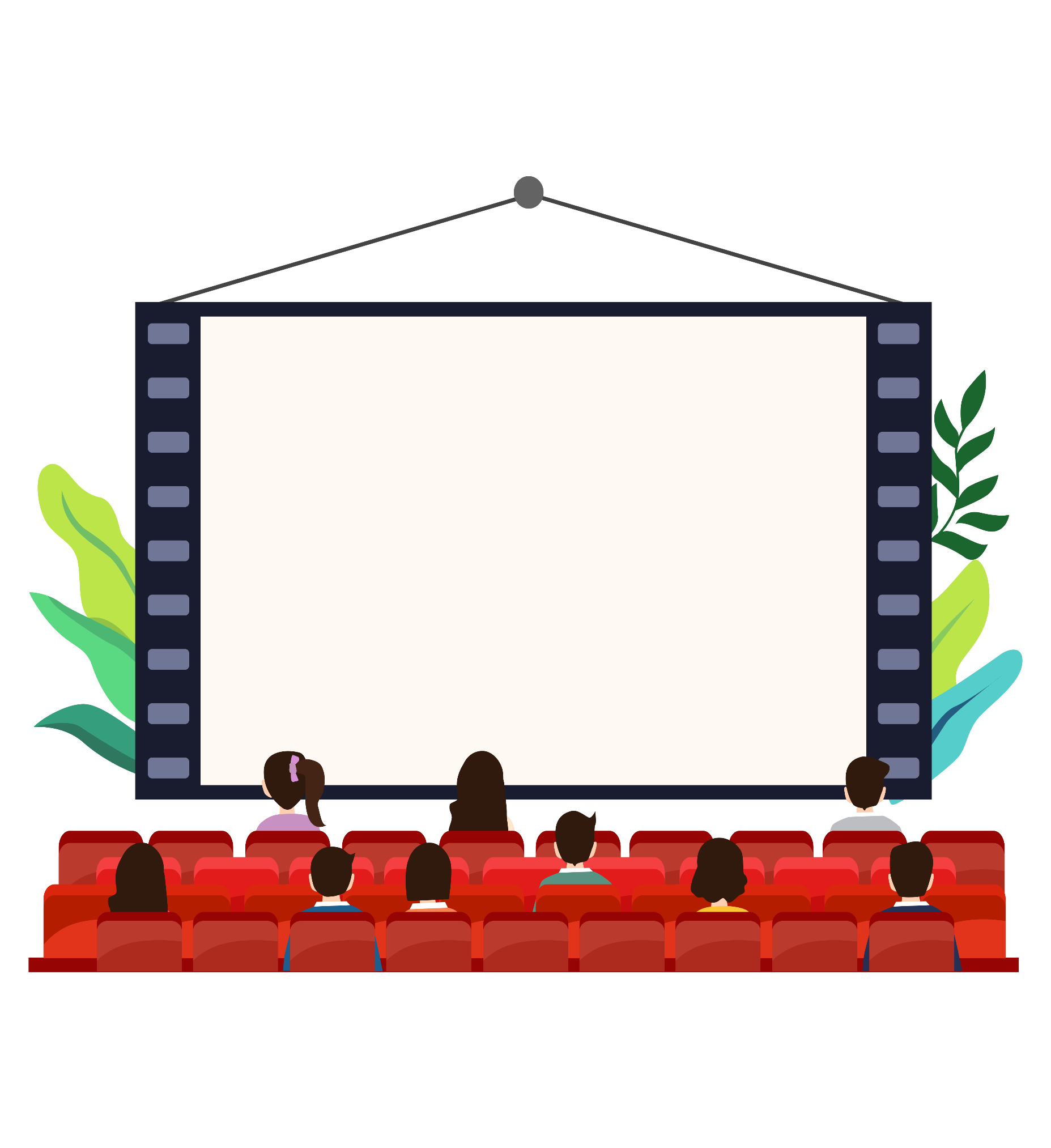 Có thể bạn chưa biết !!!
Đọc những thông tin sau và cho biết cảm nhận
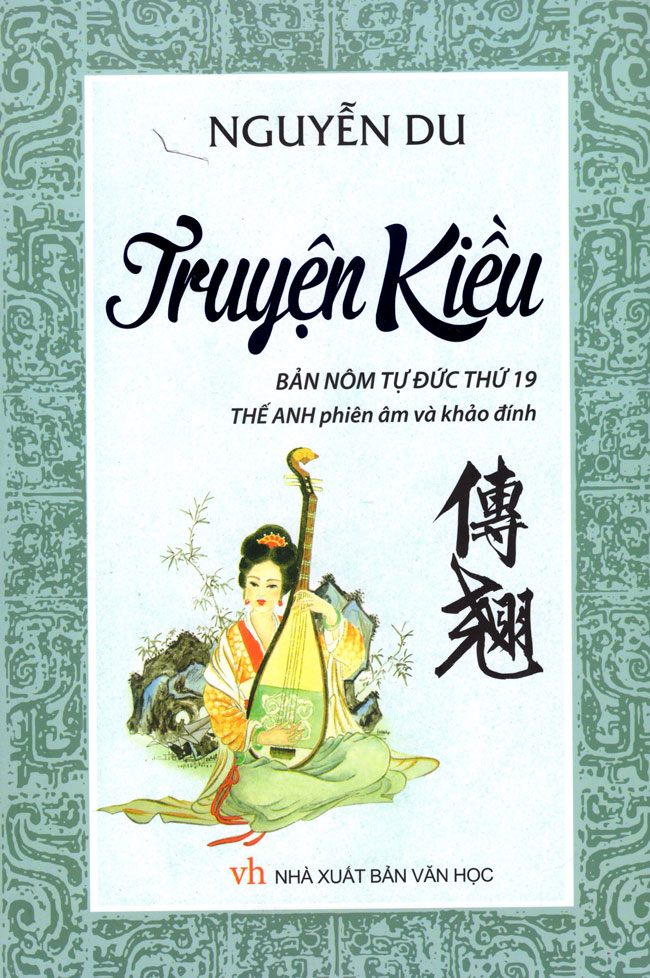 5 kỉ lục thế giới
7 kỉ lục Việt Nam
Truyện Kiều - 5 kỉ lục thế giới
Có đươc hiện tượng chắp nhặt những câu thơ ở các chỗ khác nhau để thành nhiều bài thơ mới
Là cuốn sách duy nhất trên thế giới ...
Có nhiều bản dịch nhất ra cùng một ngoại ngữ
Có nhiều người viết về phần tiếp theo nhất
Người đọc có thể đọc ngược từ cuối lên đầu
Tạo ra quanh nó cả 1 loạt những loại hình văn hóa
Truyện Kiều - 7 kỉ lục Việt Nam
Nhiều giai thoại nhất
Đưa 1 nhà thơ lên hàng danh  nhân văn hóa thế giới
Có hàng nghìn cuốn sách đề cập đến
Không viết ra để bói mà người dân vẫn dùng để bói
Có được hiện tượng vịnh Kiều thành hàng ngàn bài thơ vịnh
Bộ phim đầu tiên của VN ra đời năm 1924 tại HN mang tên Kim Vân Kiều
Là cuốn sách được viết và đóng thành Truyện Kiều độc bản bằng chữ quốc ngữ nặng nhất ở VN do nhà thư pháp Nguyễn Đình thực hiện, nặng 50kg, trên khổ giấy 1m x 1,6m; hiện trưng bày tại Khu di tích Nguyễn Du huyện Nghi xuân, Hà Tĩnh
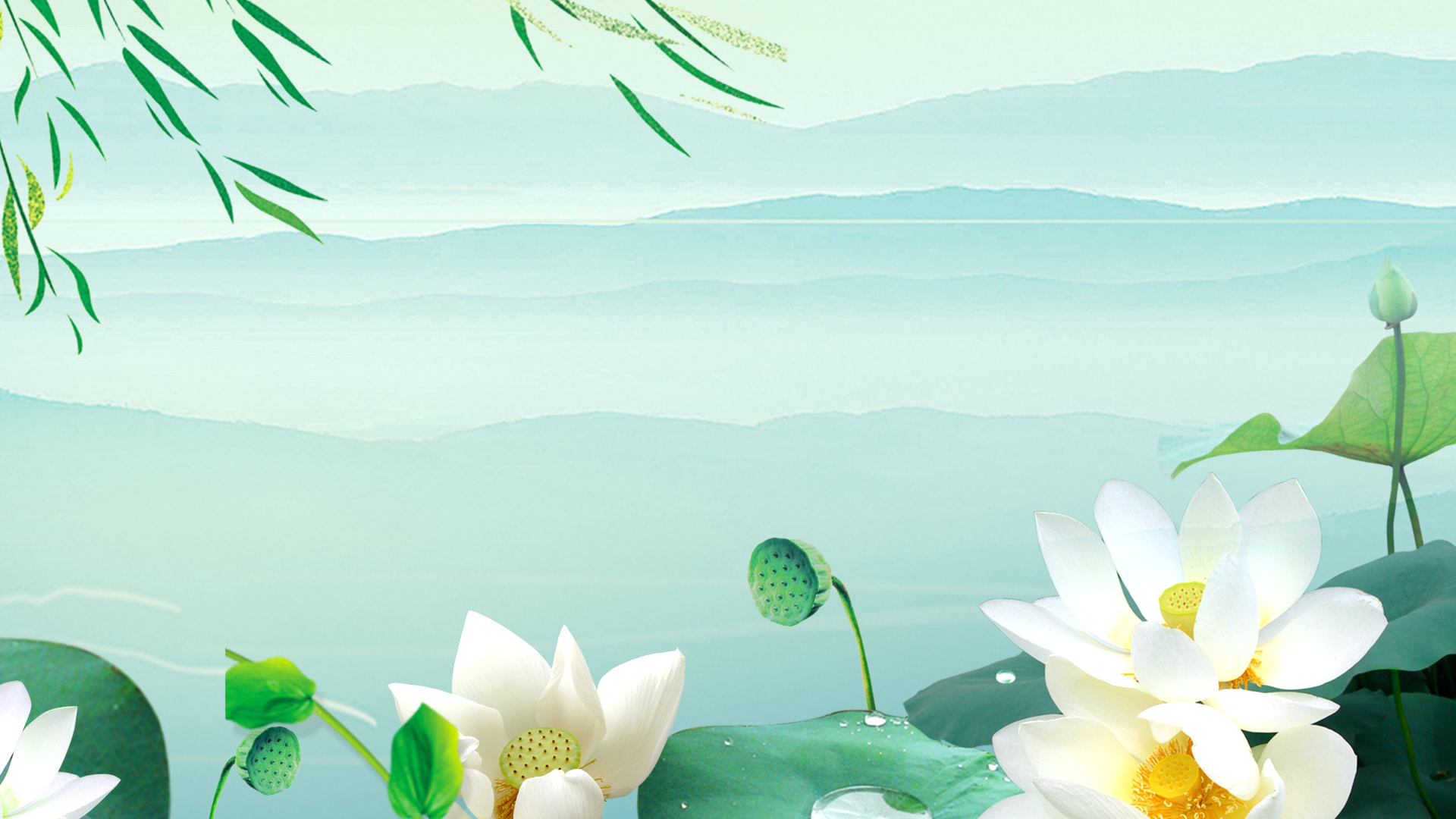 Tiết 23,24:
TRUYỆN KIỀU
- Nguyễn Du-
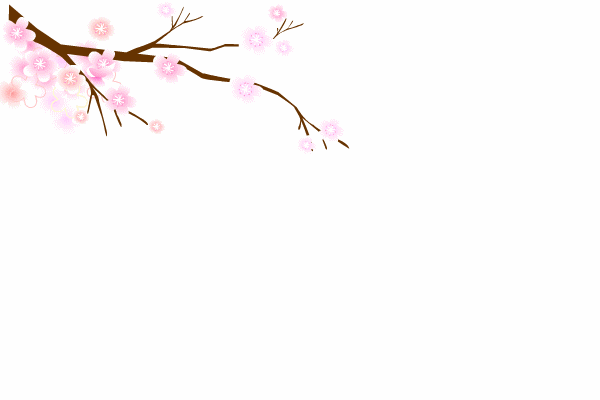 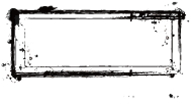 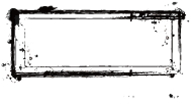 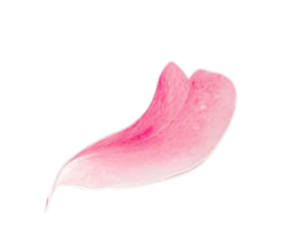 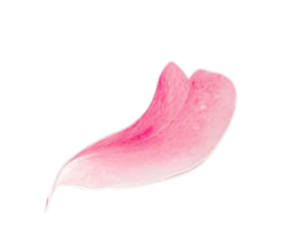 I. Nguyễn Du
II. Truyện Kiều
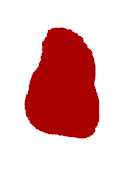 目录
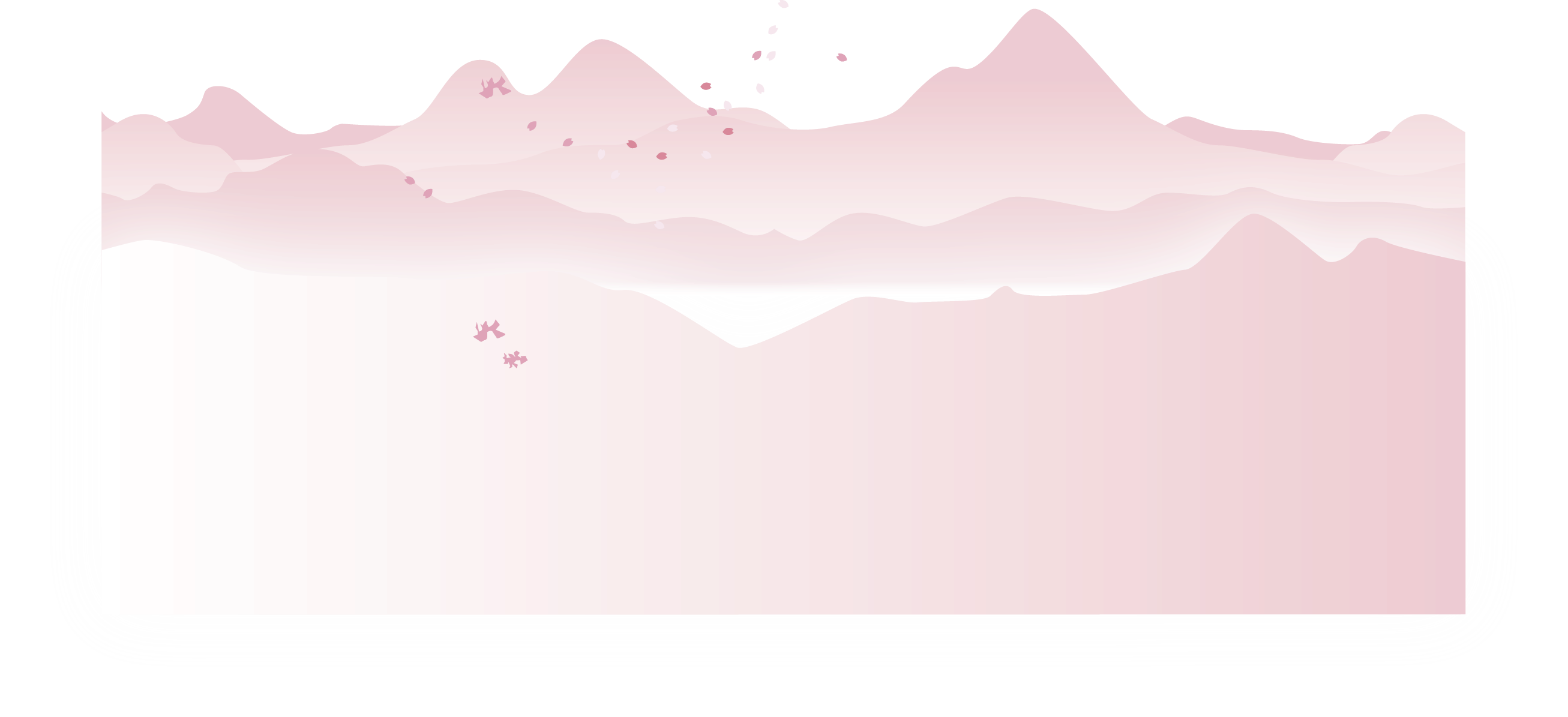 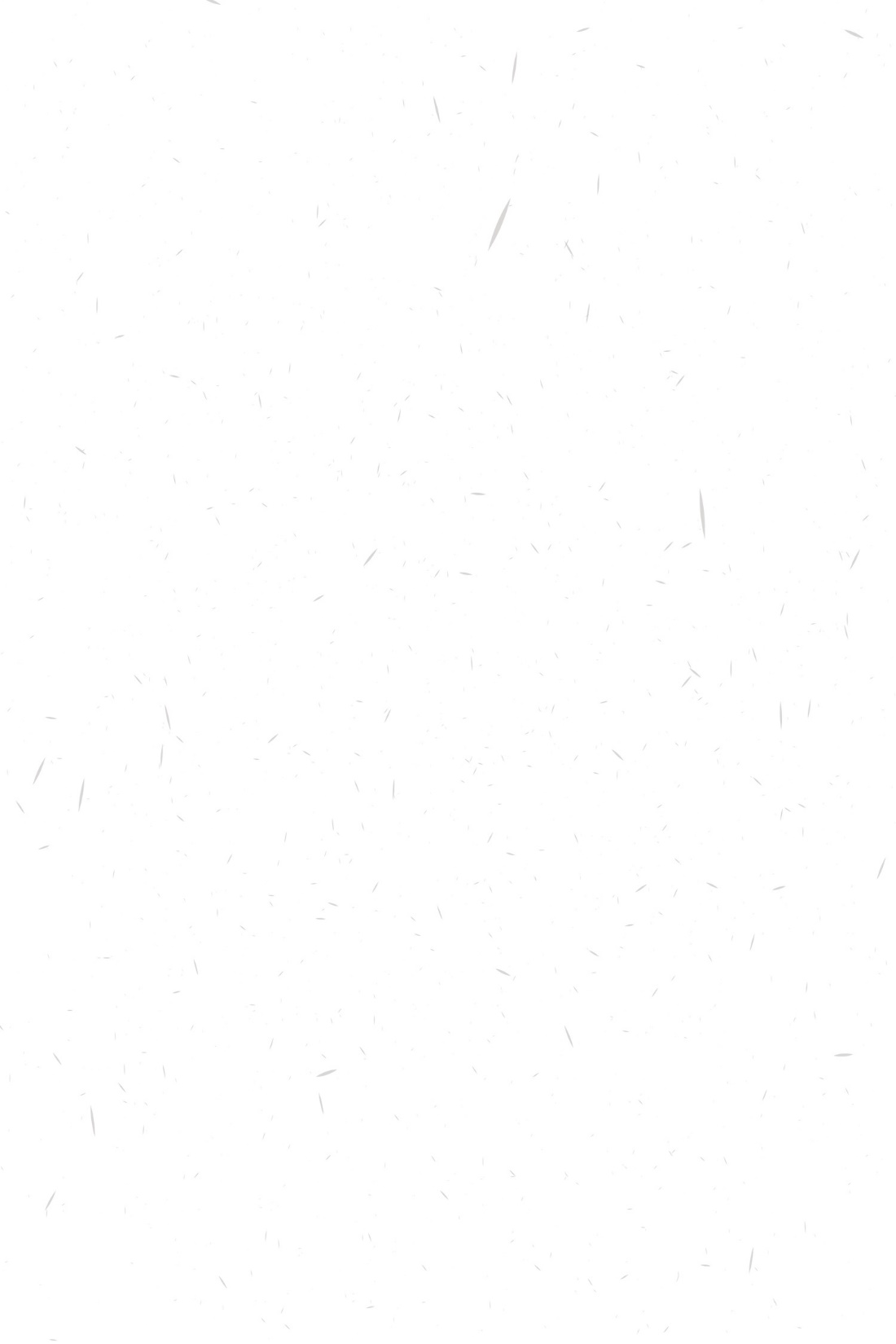 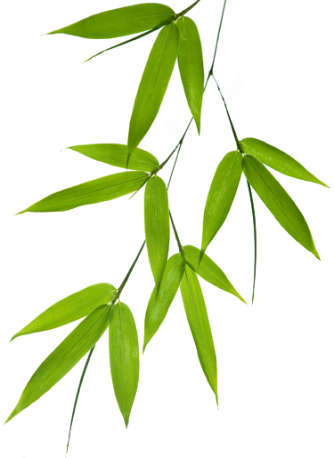 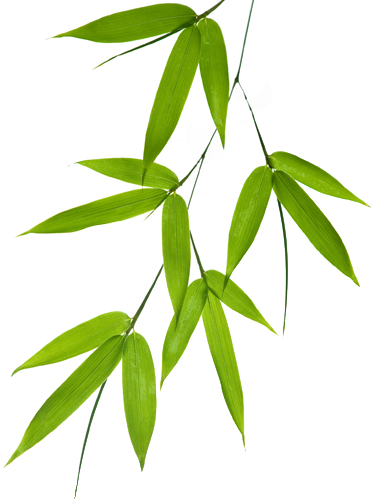 Quê hương và gia đình
Tiểu sử
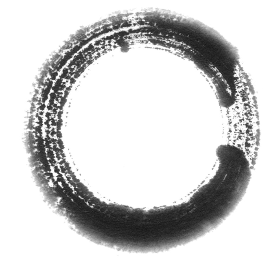 01
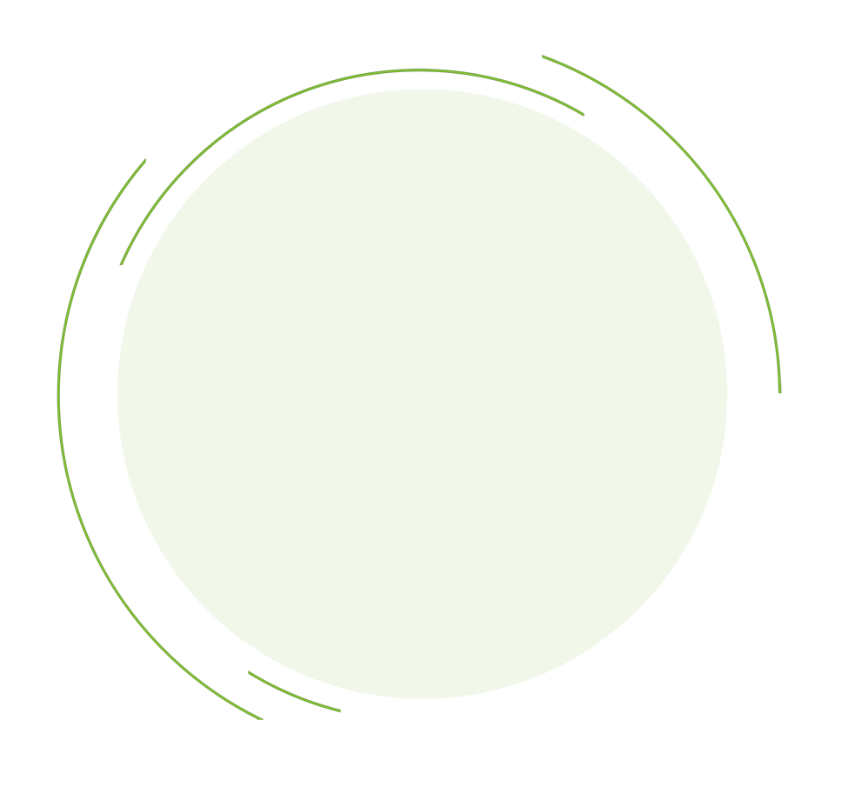 版权声明

感谢您下载包图网平台上提供的PPT作品，为了您和包图网以及原创作者的利益，请勿复制、传播、销售，否则将承担法律责任！包图网将对作品进行维权，按照传播下载次数进行十倍的索取赔偿！

1.在包图网出售的PPT模板是免版税类（RF：Royalty-Free）正版受《中国人民共和国著作法》和《世界版权公约》的保护，作品的所有权、版权和著作权归包图网所有，您下载的是PPT模板素材的使用权。
2.不得将包图网的PPT模板、PPT素材，本身用于再出售，或者出租、出借、转让、分销、发布或者作为礼物供他人使用，不得转授权、出卖、转让本协议或者本协议中的权利。
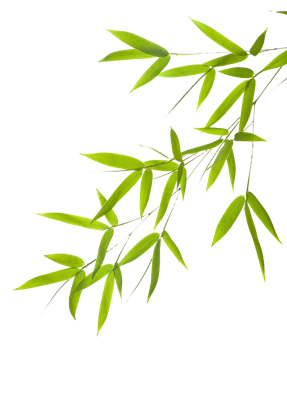 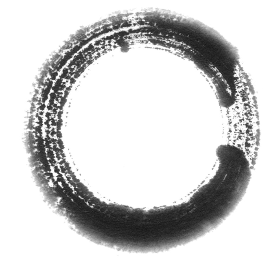 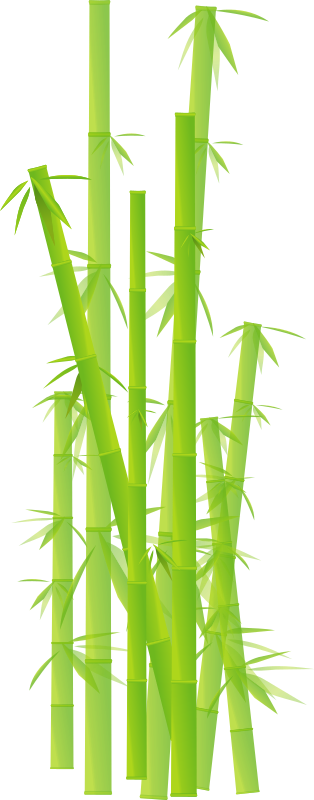 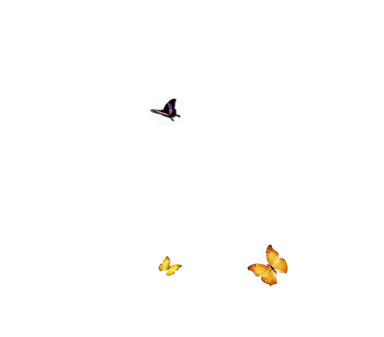 Bản thân
02
I. CUỘC ĐỜI
Những yếu tố kết tinh nên thiên tài văn học Nguyễn Du
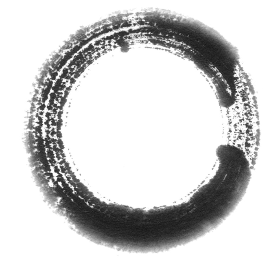 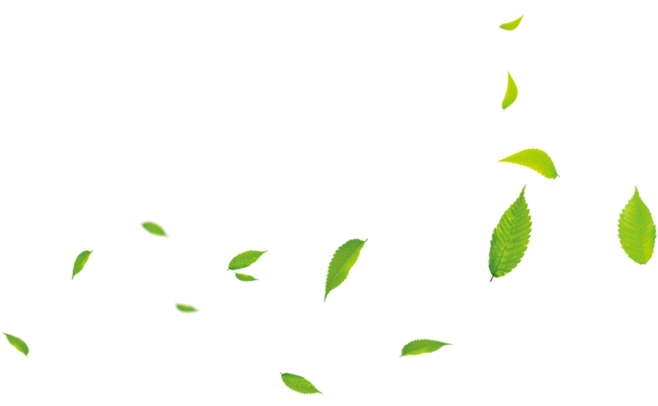 03
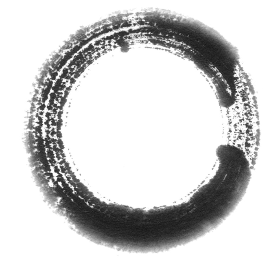 04
更多精品PPT模板：http://ibaotu.com/ppt/
点击进入
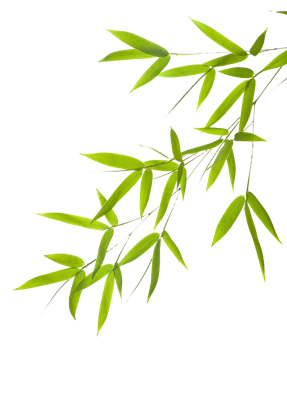 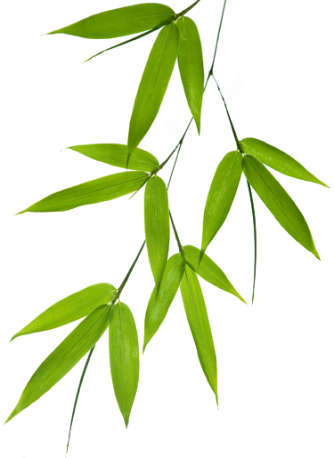 I. CUỘC ĐỜI
1. Tiểu sử
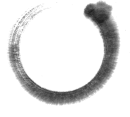 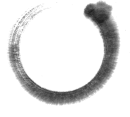 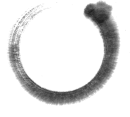 一
二
三
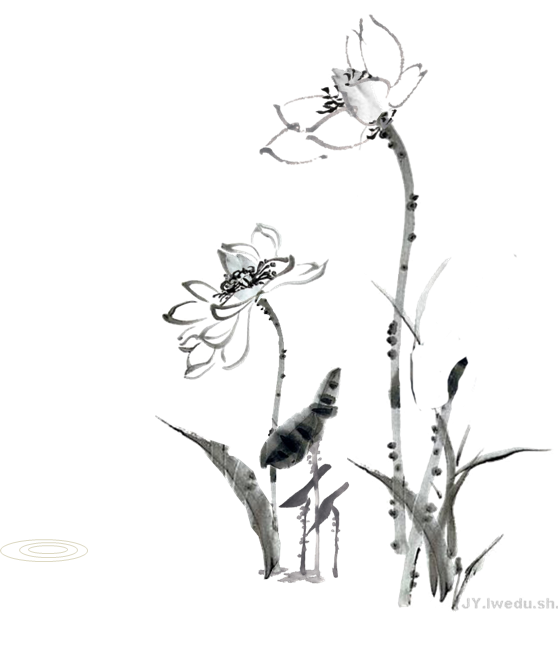 Nguyễn Du (1765 – 1820) tên chữ là Tố Như, hiệu là Thanh Hiên.
Quê ở làng Tiên Điền, Nghi Xuân, Hà Tĩnh.
Sinh ra và trưởng thành trong gia đình  quý tộc phong kiến quyền quý:
+ Cha: Nguyễn Nghiễm, từng làm Tể Tướng trong triều Lê+Anh là Nguyễn Khản, làm chức Tham tụng (ngang Thừa tướng) trong phủ chúa Trịnh
+ Mẹ: Trần Thị Tần, quê ở Bắc Ninh,thông minh xinh đẹp, nết na.
 Gia đình nhiều đời làm quan, có truyền thống văn học, thích hát xướng.
I. CUỘC ĐỜI2. Quê hương và gia đình
Quê cha
HÀ TĨNH
Quê vợ
THÁI BÌNH
Nơi sinh ra và lớn lên
THĂNG LONG
Quê mẹ
BẮC NINH
Nhiều truyền thống văn hóa. Được tiếp xúc và thấu hiểu về cuộc đời của nhân dân lao động
Mảnh đất “địa linh sinh nhân kiệt” 
 Mảnh đất với những người cần cù, chăm chỉ 
 Tài giỏi, giản dị, mộc mạc
Cái nôi văn hoá văn học dân gian 
 Hiểu biết sâu sắc về văn hoá văn học dân tộc. Giọng thơ ngọt ngào, tha thiết
Cái nôi văn hoá văn học dân gian 
 Hiểu biết sâu sắc về văn hoá văn học dân tộc. Giọng thơ ngọt ngào, tha thiết
=> Nguyễn Du may mắn được tiếp nhận truyền thống văn hóa
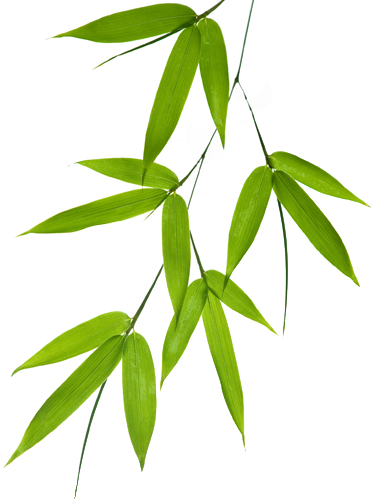 Thời thơ ấu và thanh niên (1765 – 1789)
3. Bản thân
Sống sung túc, hào hoa ở kinh thành Thăng Long trong gia đình quyền quý.
=>Là điều kiện để có những hiểu biết về cuộc sống ông phong lưu, hào hoa của giới quý tộc phong kiến
=> Đem lại cho Nguyễn Du vốn sống thực tế gần gũi với quần chúng, học tập ngôn ngữ dân tộc và thôi thúc ông suy ngẫm về cuộc đời con người.
Sống cuộc đời nghèo khổ, phong trần, gió bụi
Mười năm gió bụi(1789 – 1802)
Giữ nhiều chức vụ cao, được đi nhiều nơi, được cử làm chánh sứ sang Trung Quốc.
Mất tại Huế năm 1820.
Từ khi ra làm quan triều Nguyễn
 (1802 – 1820)
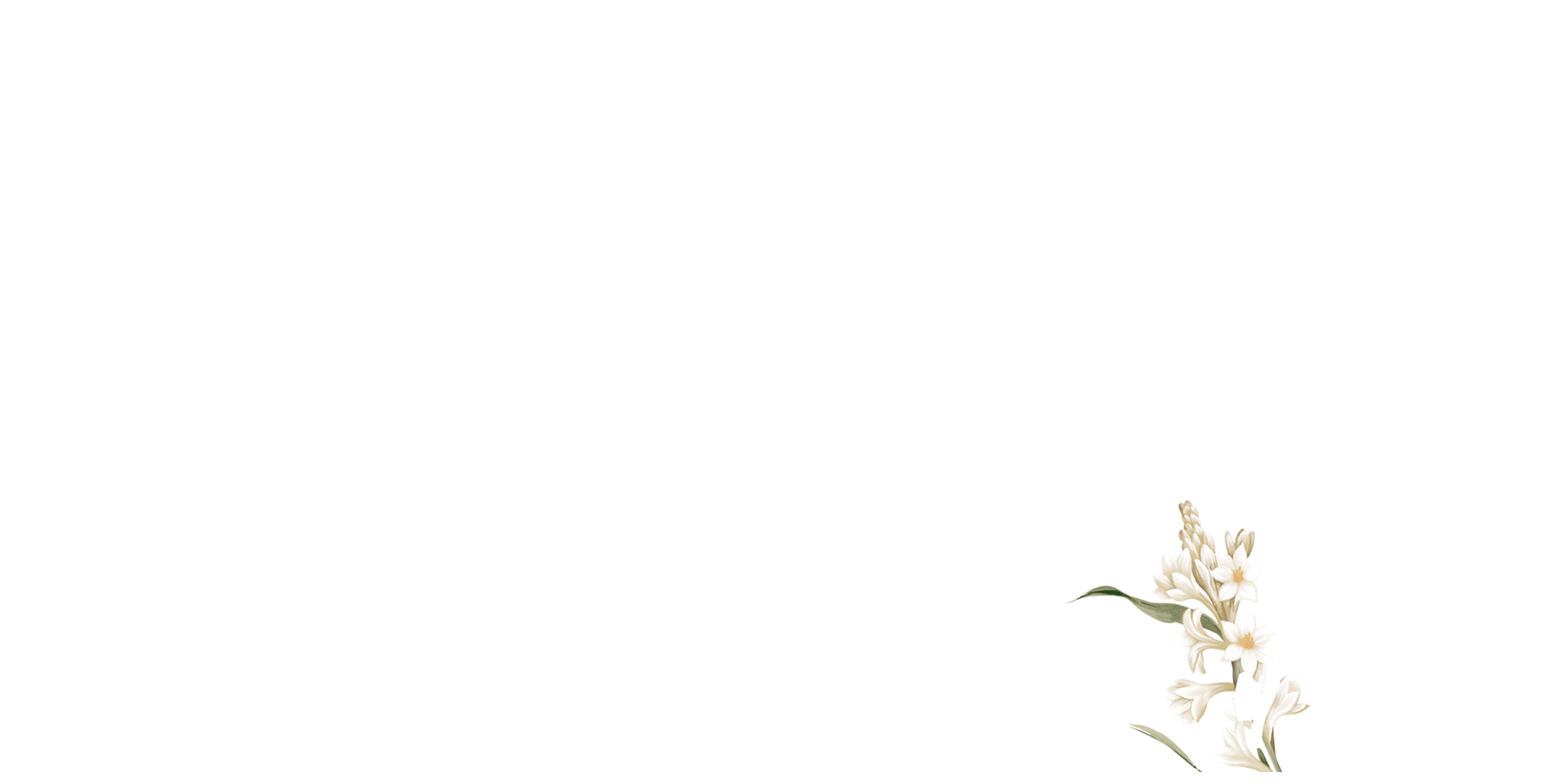 => Giúp ông mở mang,nâng tầm khái quát về xã hội, con người
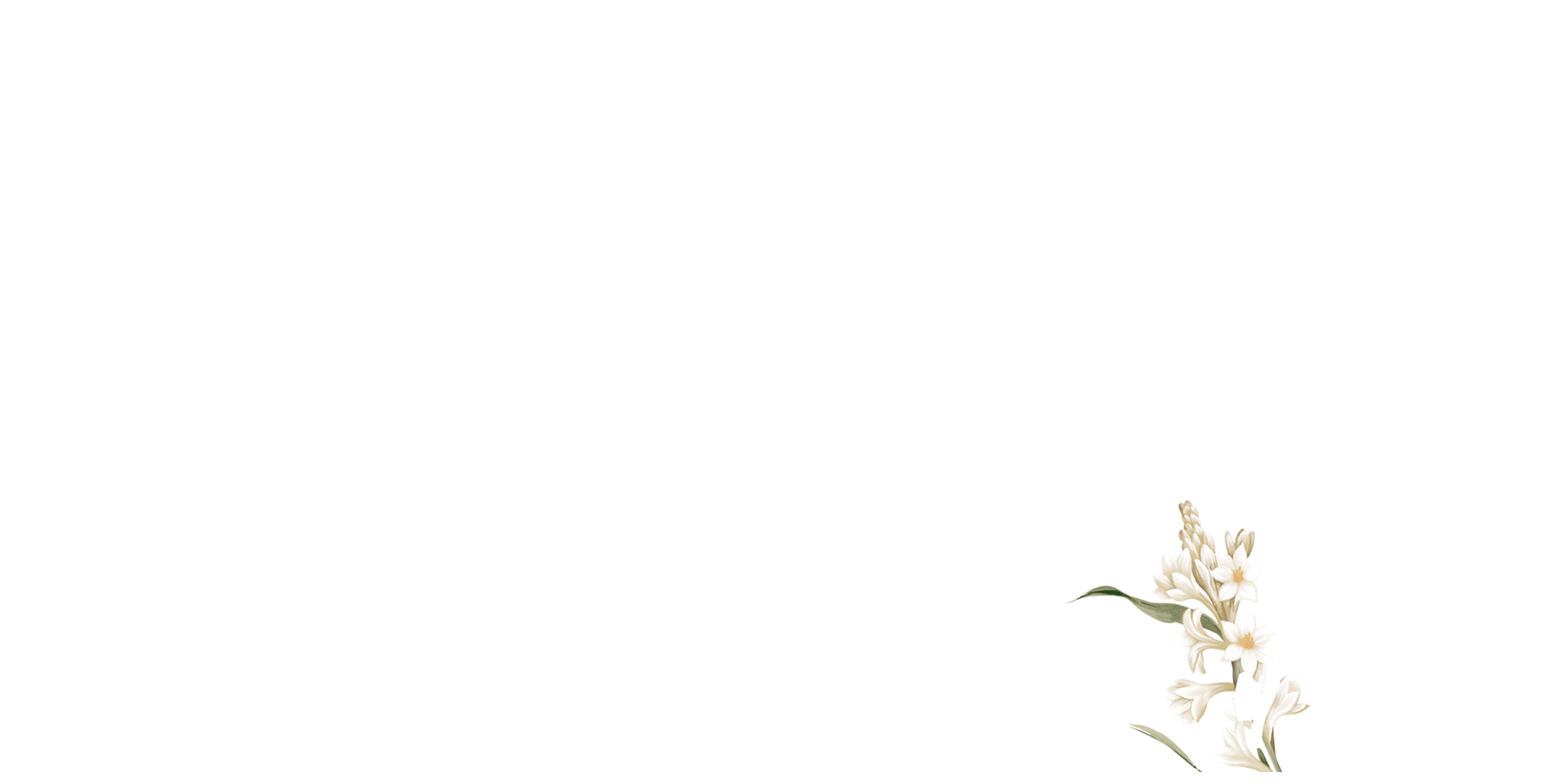 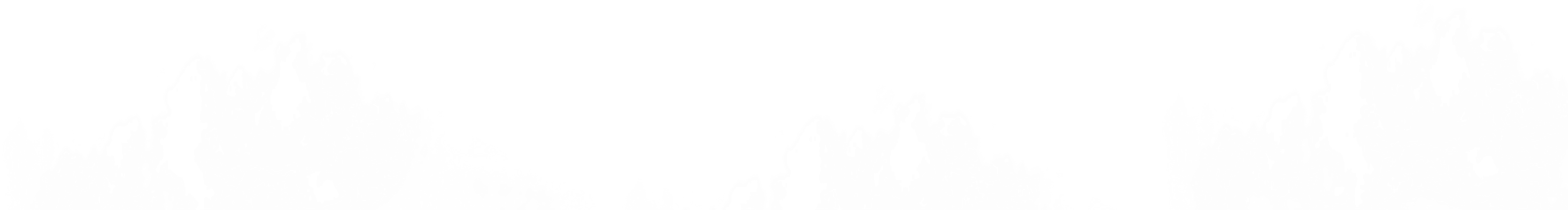  Cuộc đời Nguyễn Du  trải qua nhiều biến cố thăng trầm nhưng chính hoàn cảnh ấy tạo cho ông vốn sống phong phú, tâm hồn sâu sắc.
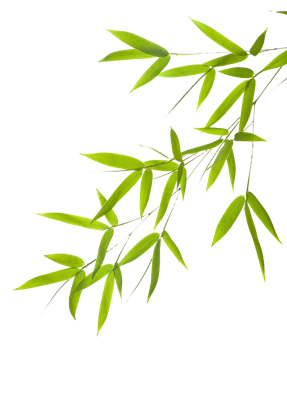 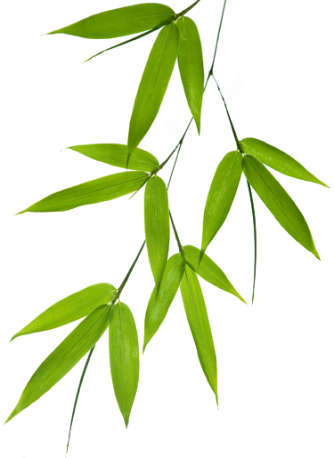 4. Những yếu tố kết tinh nên thiên tài văn học Nguyễn Du
- Cuối thế kỷ XVIII – đầu thế kỷ XIX -> thay đổi triều đại.
=>Một thời đại bão táp của lịch sử, những cuộc chiến tranh kéo dài triền miên giữa các tập đoàn phong kiến đã làm cho cuộc sống xã hội trở nên điêu đứng, số phận con người bị chà đạp thê thảm.
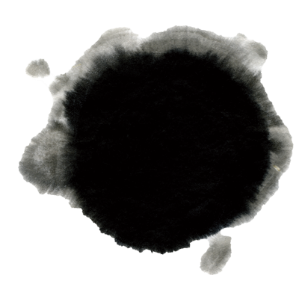 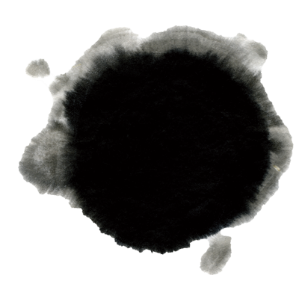 Cuộc đời gió bụi, phiêu bạc trong loạn lạc chính là yếu tố quan trọng để ông có vốn sống và tư tưởng làm nên tác phẩm đỉnh cao văn học “Truyện Kiều”.
a, Thời đại
b, Bản thân
- Quê hương núi Hồng sông Lam cùng với truyền thống khoa bảng lớn cũng là yếu tố quan trọng làm nên thiên tài Nguyễn Du.
=> Tiếp nhận văn hóa nhiều vùng miền tạo tiền đề cho sự tổng hợp tài năng nghệ thuật.
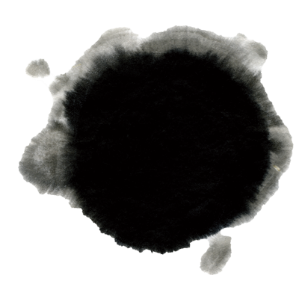 c, Gia đình và quê hương
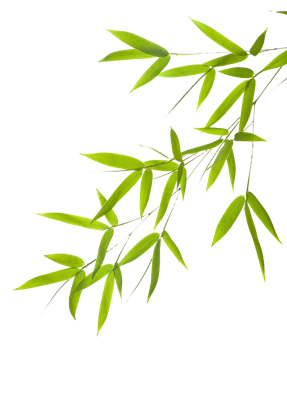 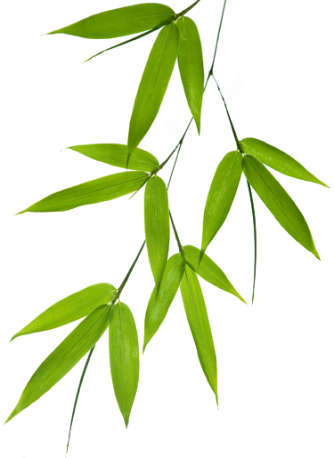 II. Sự nghiệp sáng tác
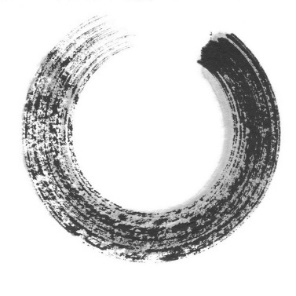 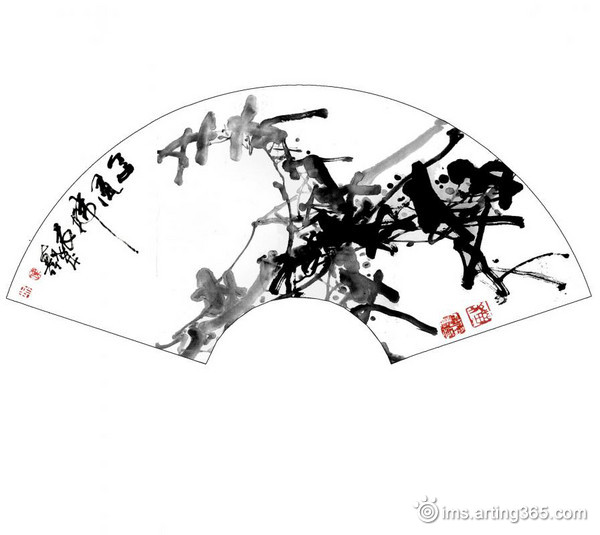 1
Các sáng tác chính
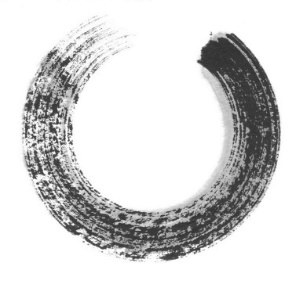 Một vài đặc điểm về nội dung và nghệ thuật của thơ văn Nguyễn Du.
2
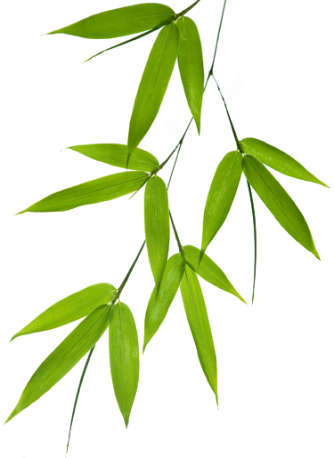 2. Sự nghiệp sáng tác
* Các sáng tác chính
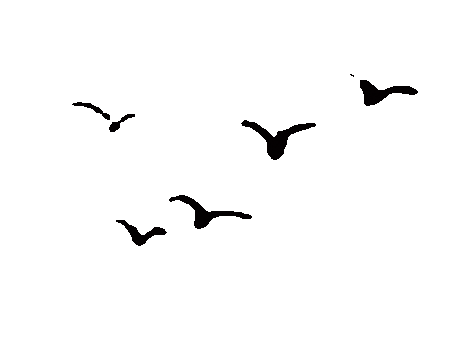 b. Sáng tác bằng chữ Nôm
a. Sáng tác bằng chữ Hán.
- “Văn chiêu hồn”
 (Văn tế thập đại chúng sinh)
- Truyện Kiều
- Thanh Hiên Thi Tập
- Nam Trung tạp ngâm
- Bắc Hành tạp lục
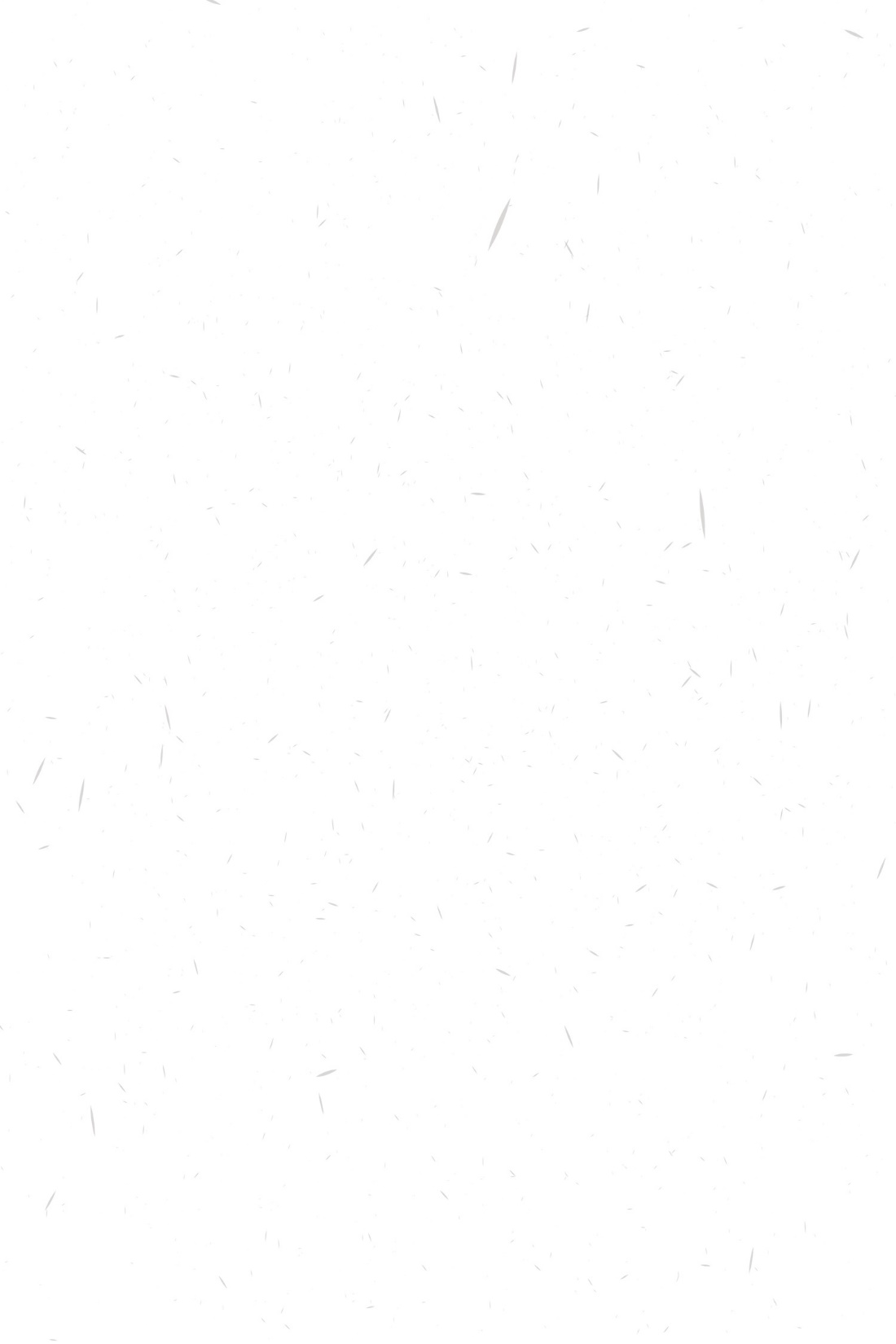 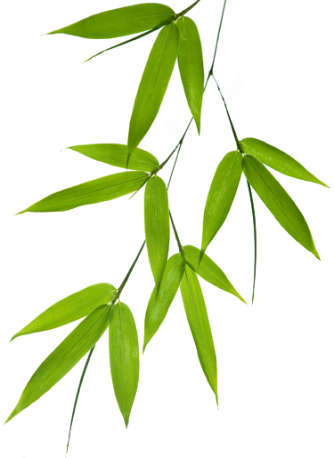 2. Sự nghiệp sáng tác
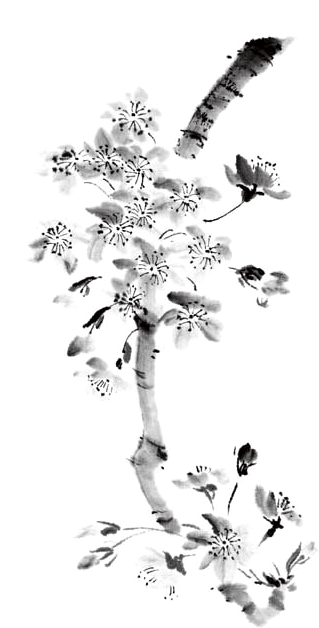 * Một vài đặc điểm về nội dung và nghệ thuật của thơ văn Nguyễn Du.
a, Đặc sắc về nội dung
更多精品PPT模板：http://ibaotu.com/ppt/
点击进入
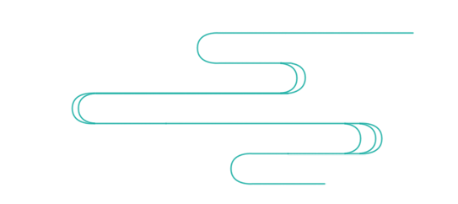 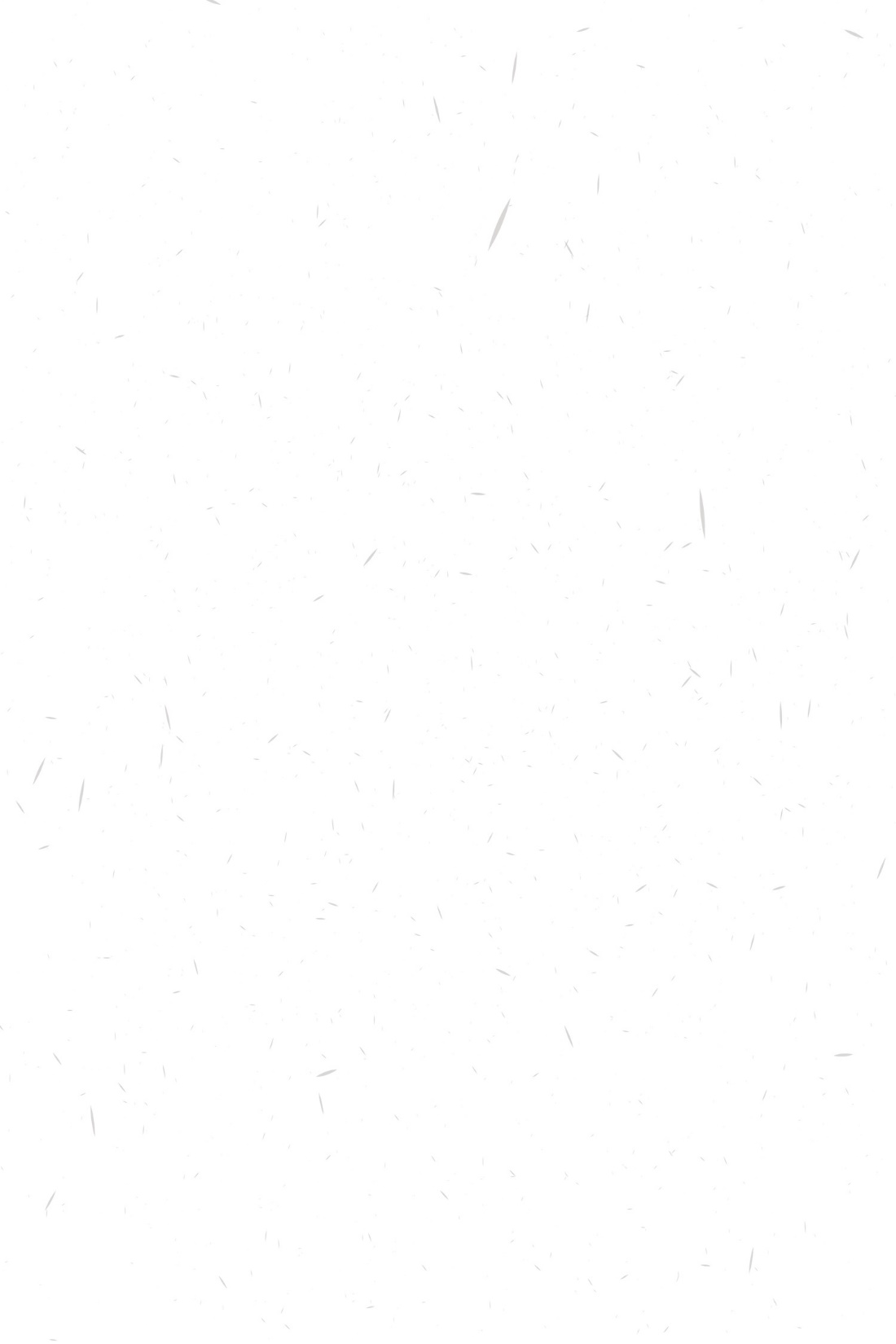 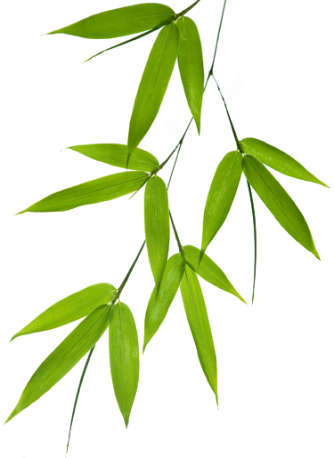 2. Sự nghiệp sáng tác
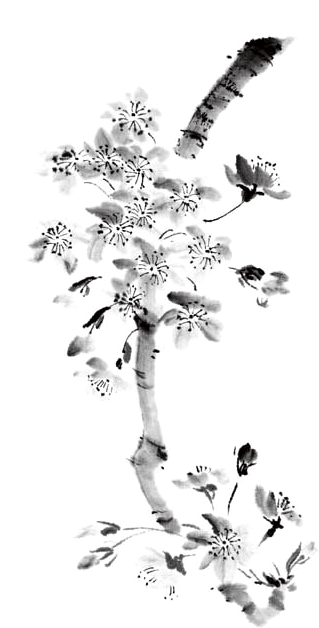 b, Đặc điểm về nghệ thuật
版权声明

感谢您下载包图网平台上提供的PPT作品，为了您和包图网以及原创作者的利益，请勿复制、传播、销售，否则将承担法律责任！包图网将对作品进行维权，按照传播下载次数进行十倍的索取赔偿！

1.在包图网出售的PPT模板是免版税类（RF：Royalty-Free）正版受《中国人民共和国著作法》和《世界版权公约》的保护，作品的所有权、版权和著作权归包图网所有，您下载的是PPT模板素材的使用权。
2.不得将包图网的PPT模板、PPT素材，本身用于再出售，或者出租、出借、转让、分销、发布或者作为礼物供他人使用，不得转授权、出卖、转让本协议或者本协议中的权利。
更多精品PPT模板：http://ibaotu.com/ppt/
点击进入
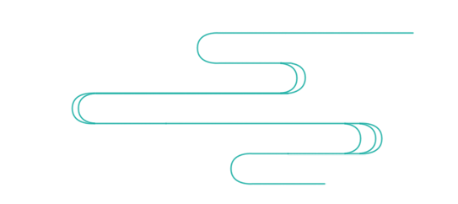 NGUYỄN DU

“Đại thi hào dân tộc và Danh nhân văn hóa thế giới.”
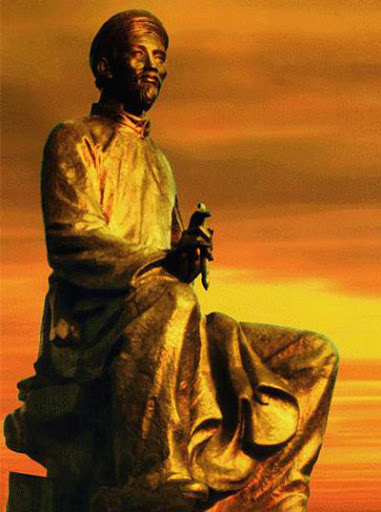 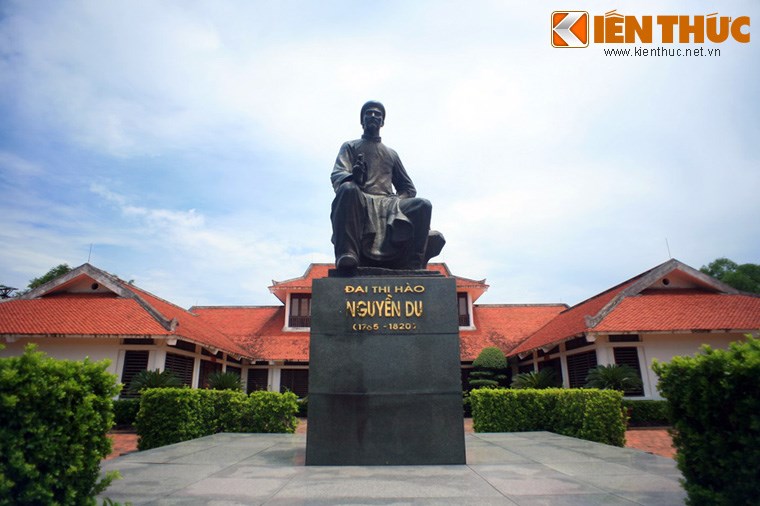 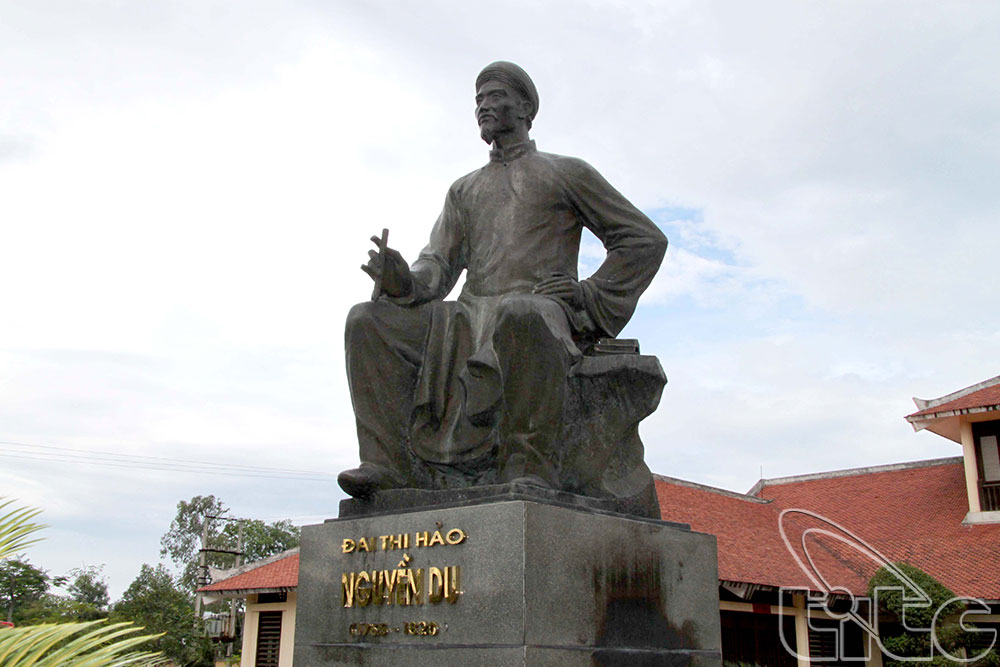 - Có hiểu biết sâu rộng- Có vốn sống phong phú, có trái tim giàu yêu thương- Một nhà nhân đạo chủ nghĩa lớn, một tác gia lớn, một danh nhân văn hóa  thế  giới.
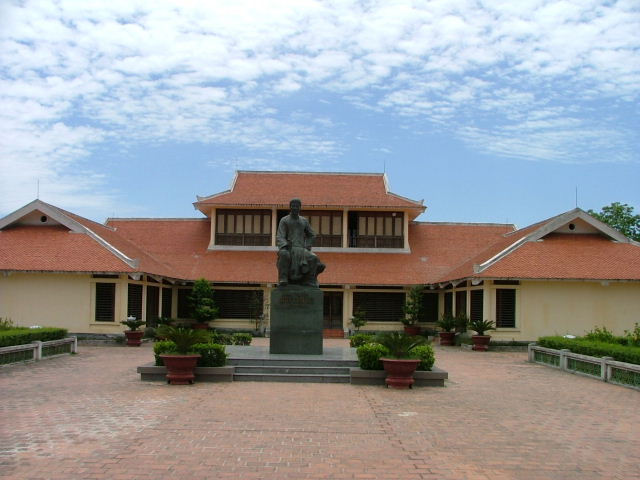 Mộ, khu di tích và đền thờ của Nguyễn Du
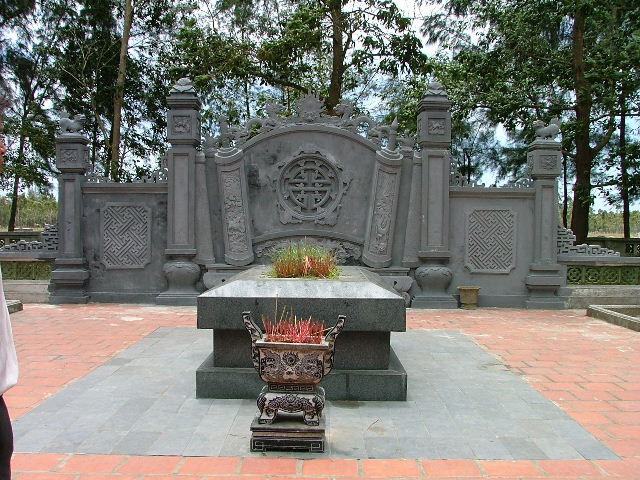 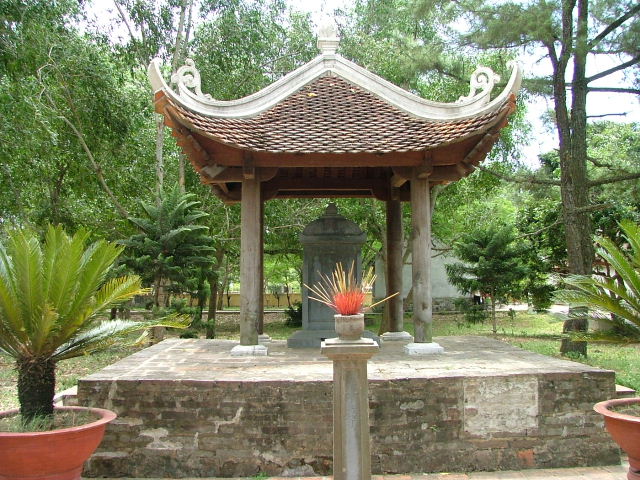 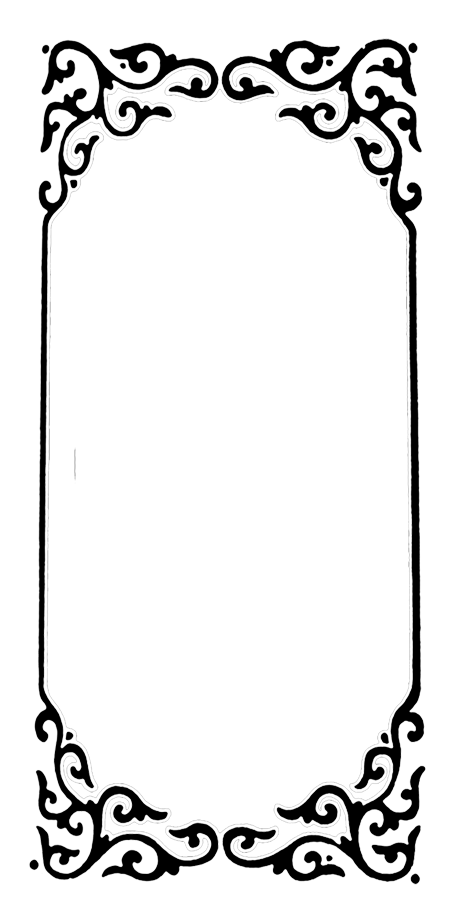 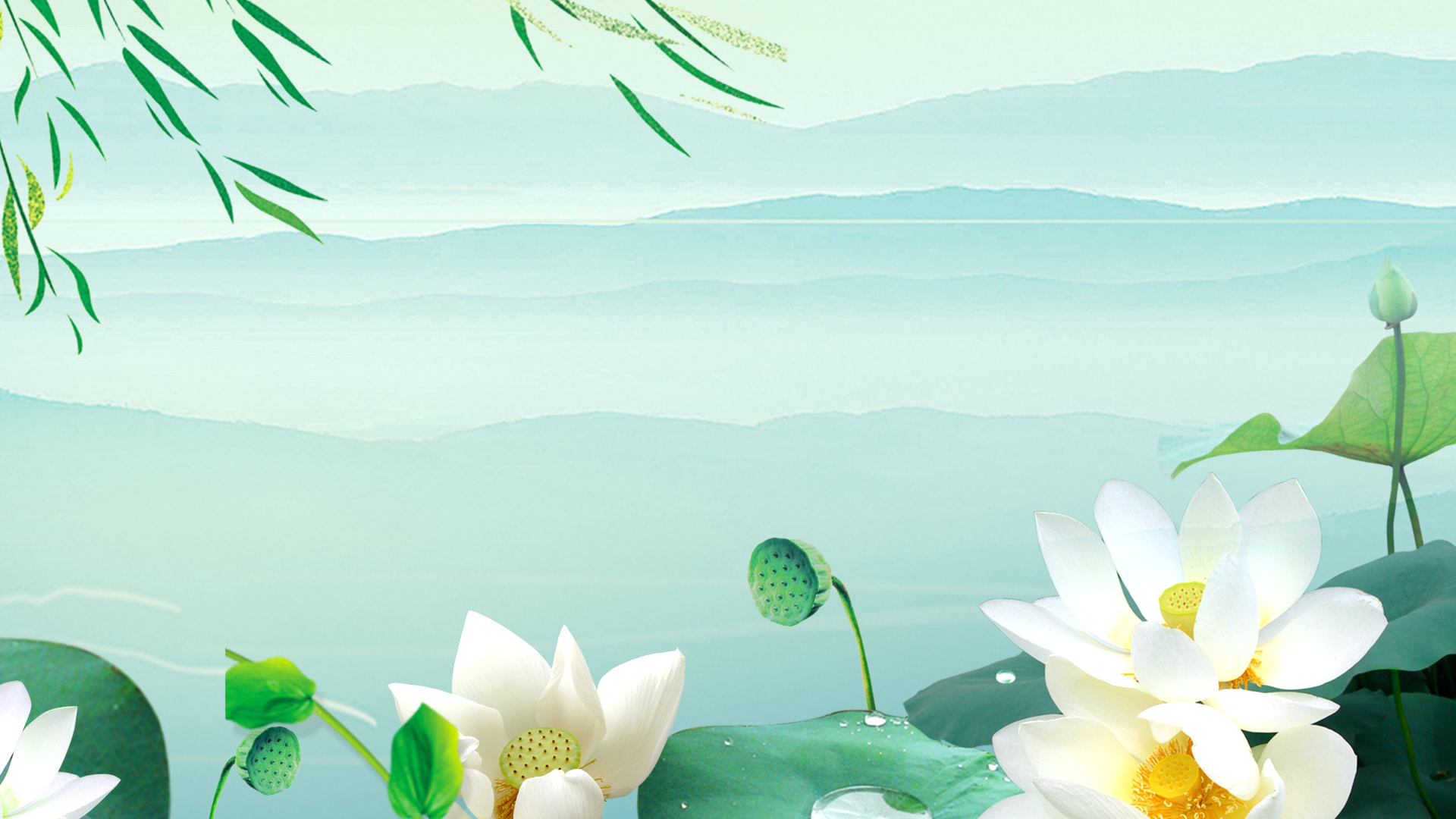 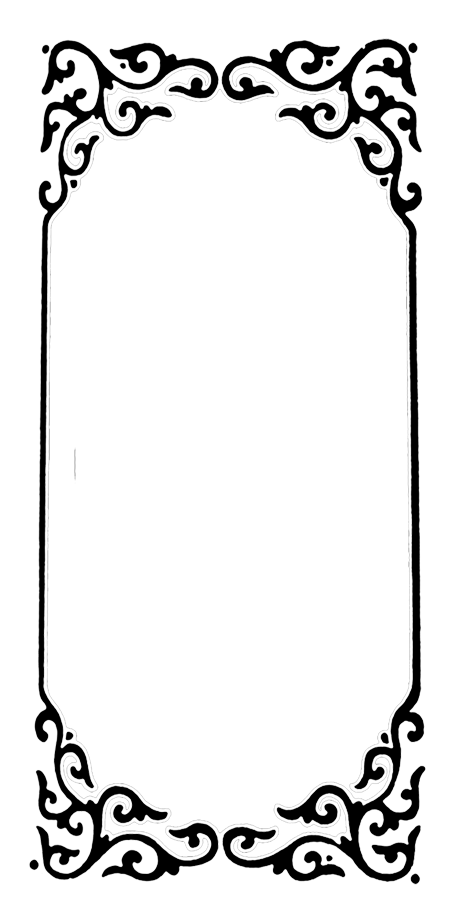 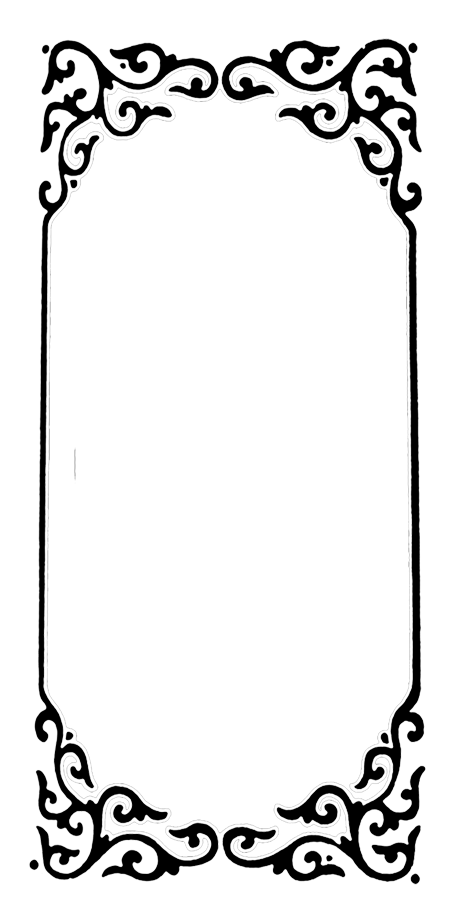 Phần 2: Tác phẩm “Truyện Kiều”
1.Nguồn gốc, xuất xứ
2. Cốt truyện
3. Giá trị nội dung và giá trị nghệ thuật
Tác phẩm “Truyện Kiều”
Nguồn gốc
Được phỏng đoán là sáng tác vào đầu thế kỉ XIX
Gồm 3254 câu thơ lục bát
Dựa theo cốt truyện Kim Vân Kiều truyện của Thanh Tâm Tài Nhân (T.Quốc)
Cảm hứng nhân đạo + Thực tế cuộc sống  Sáng tạo:
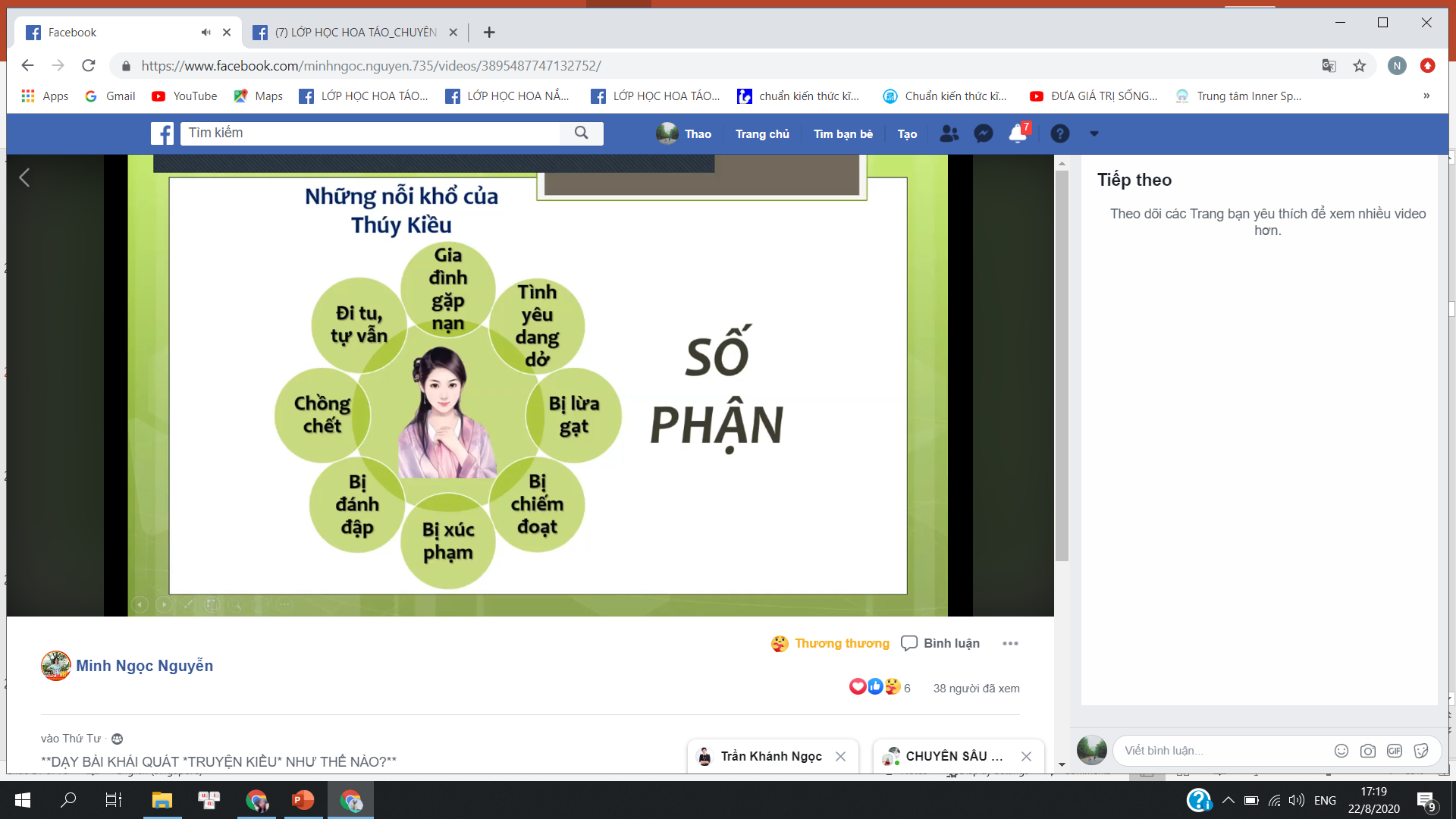 2. Cốt truyện
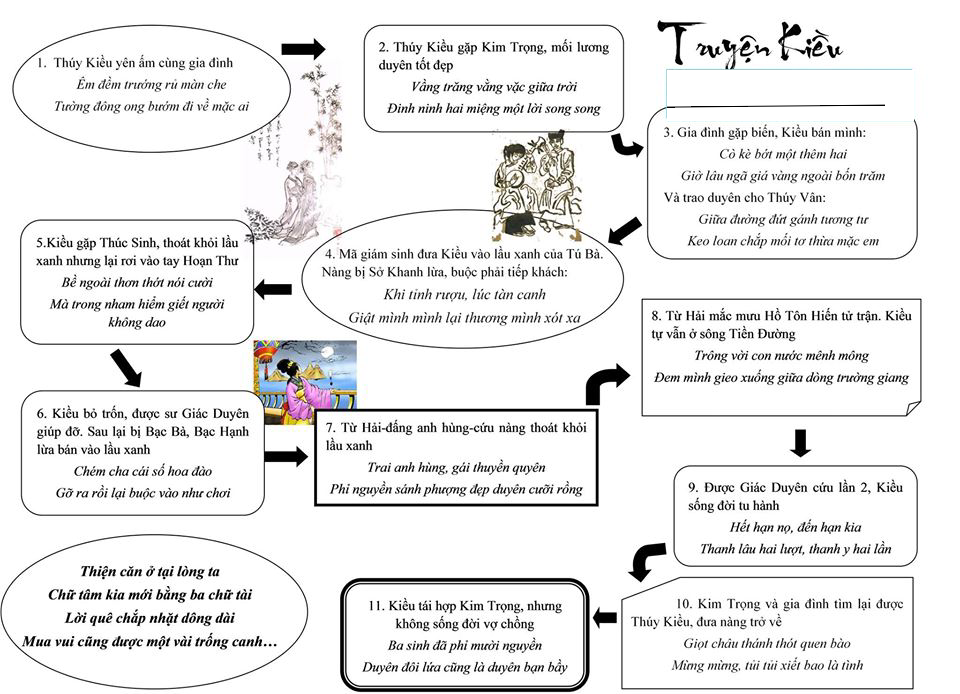 Tác phẩm “Truyện Kiều”
3. Giá trị nội dung và giá trị nghệ thuật
a, Giá trị nội dung
- Là bản cáo trạng đanh thép tố cáo về quyền sống bị chà đạp.
- Là bài ca về tình yêu tự do và ước mơ công lý.
- Là tiếng khóc cho số phận con người.
- Là bài ca ca ngợi vẻ đẹp của con người, là tiếng nói hiểu đời, thể hiện một tấm lòng rất mực thông cảm, bao dung đối với con người.
b, Giá trị nghệ thuật
- Nghệ thuật xây dựng nhân vật
- Ngôn ngữ trong sáng, trau chuốt, giàu sức biểu cảm
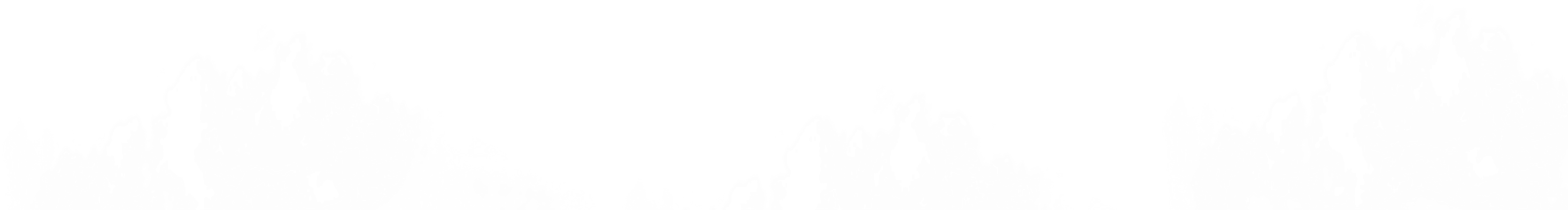 - Nghệ thuật kể chuyện lôi cuốn, có sự đan xen giữa hai yếu tố tự sự và trữ tình
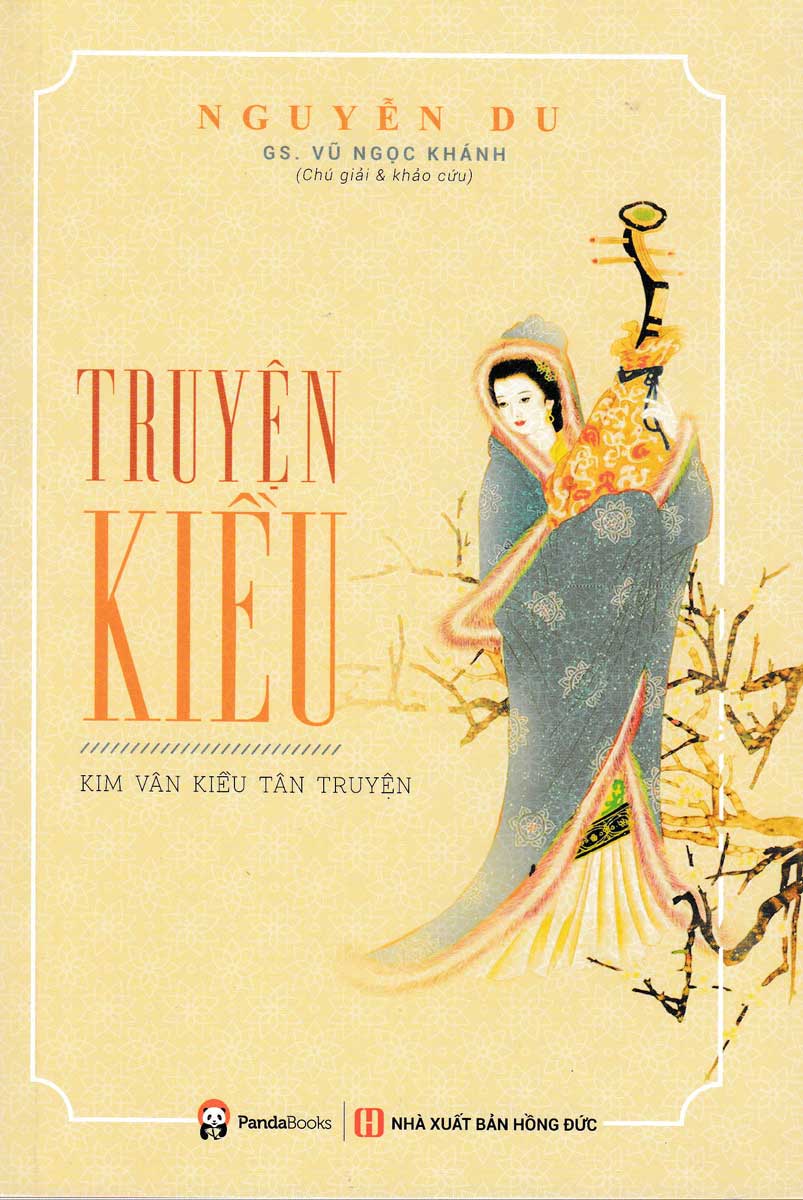 “Truyện Kiều” xứng đáng là đỉnh cao của văn học dân tộc, là tinh hoa văn hóa ánh mãi ngàn đời. Và đúng như Giáo sư Đào Duy Anh viết: “Nếu Nguyễn Trãi với “Quốc âm thi tập” là người đặt nền móng cho ngôn ngữ văn học dân tộc thì Nguyễn Du với “Truyện Kiều” lại là người đặt nền móng cho ngôn ngữ văn học hiện đại của ngước ta.”
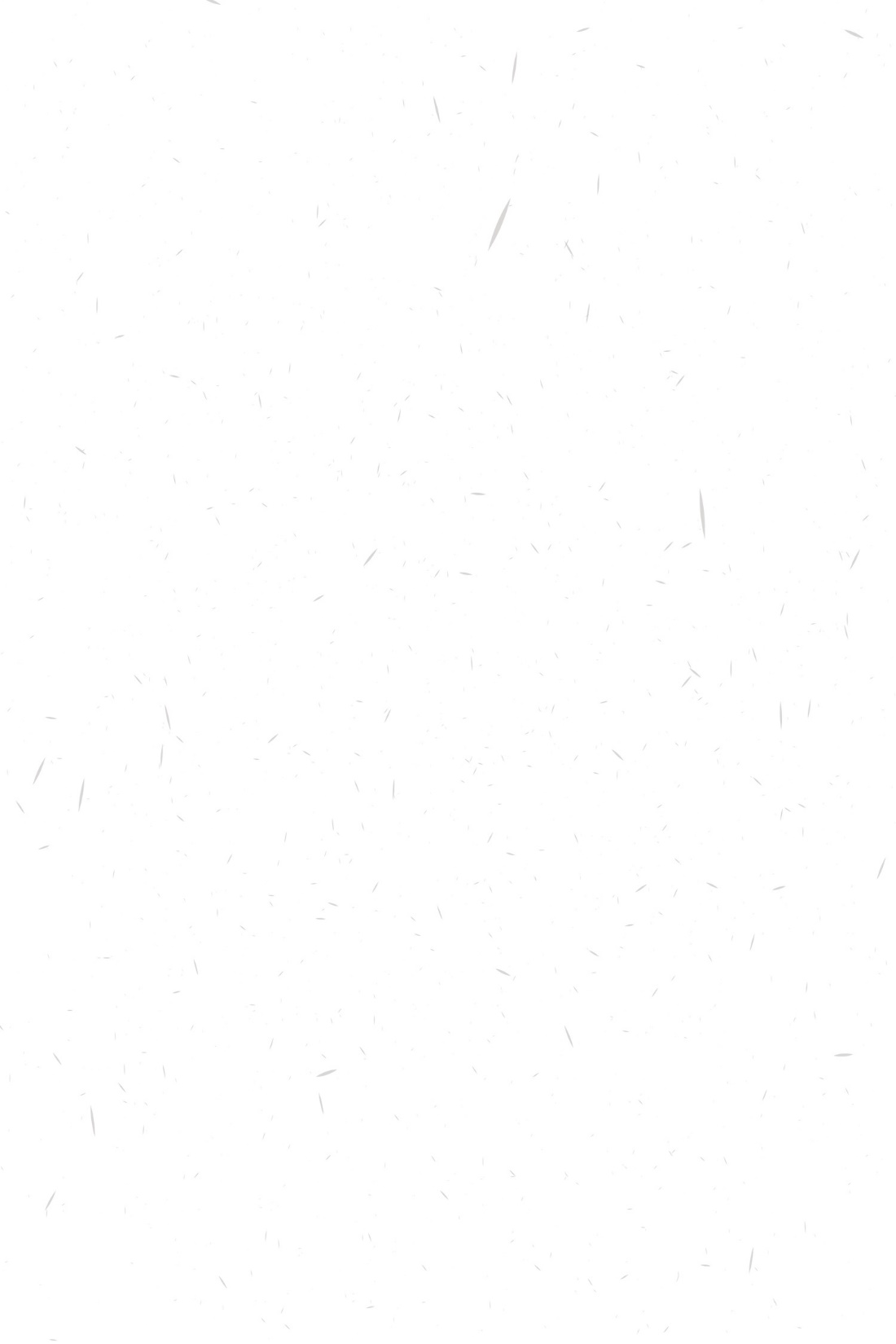 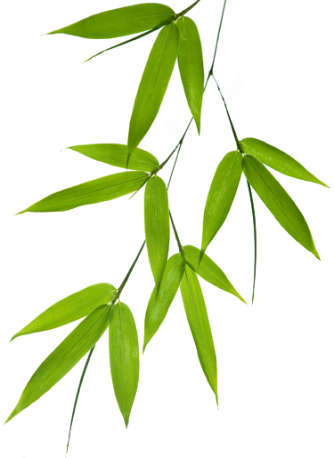 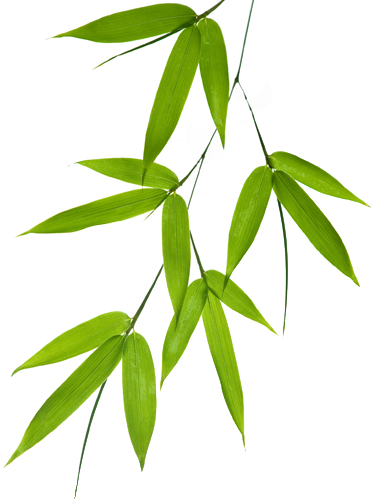 版权声明

感谢您下载包图网平台上提供的PPT作品，为了您和包图网以及原创作者的利益，请勿复制、传播、销售，否则将承担法律责任！包图网将对作品进行维权，按照传播下载次数进行十倍的索取赔偿！

1.在包图网出售的PPT模板是免版税类（RF：Royalty-Free）正版受《中国人民共和国著作法》和《世界版权公约》的保护，作品的所有权、版权和著作权归包图网所有，您下载的是PPT模板素材的使用权。
2.不得将包图网的PPT模板、PPT素材，本身用于再出售，或者出租、出借、转让、分销、发布或者作为礼物供他人使用，不得转授权、出卖、转让本协议或者本协议中的权利。
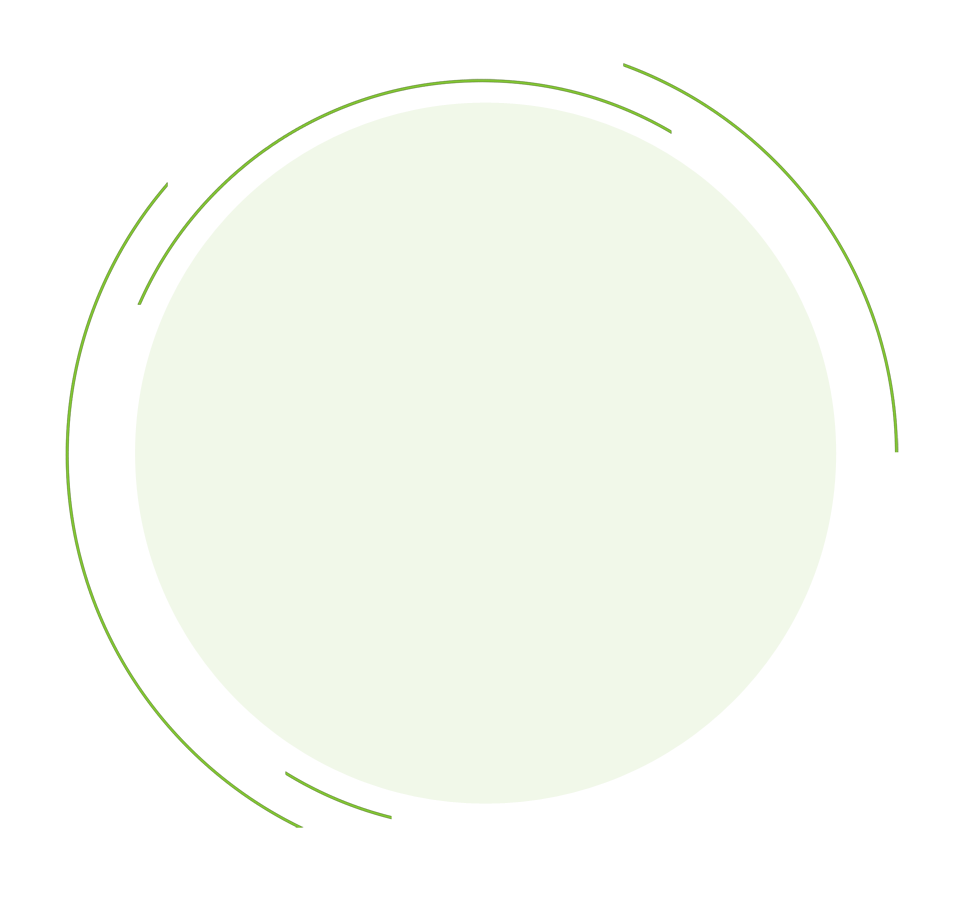 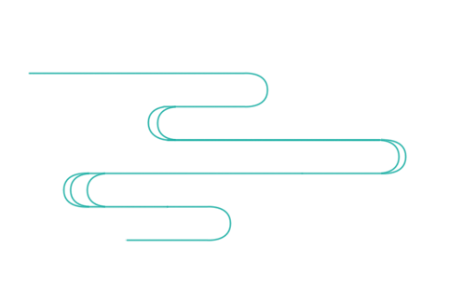 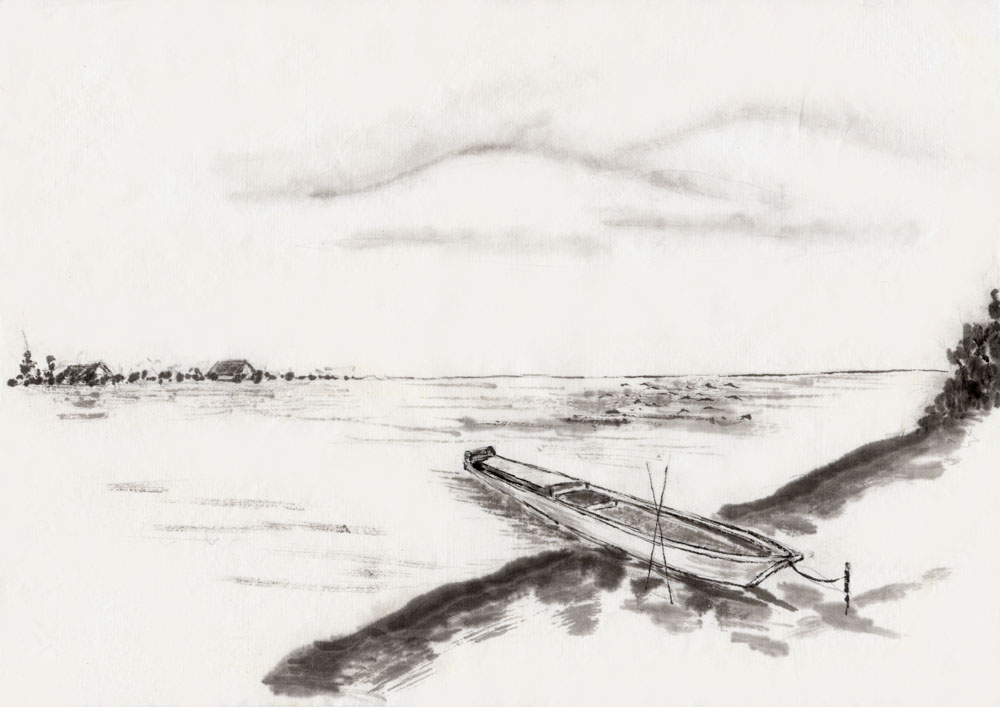 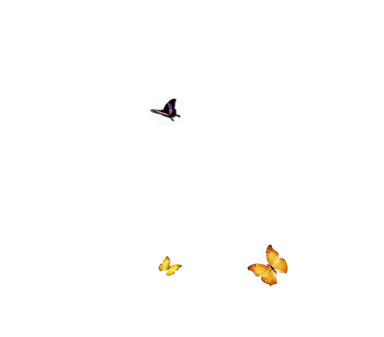 THANKS
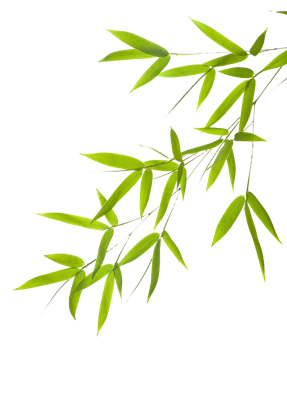 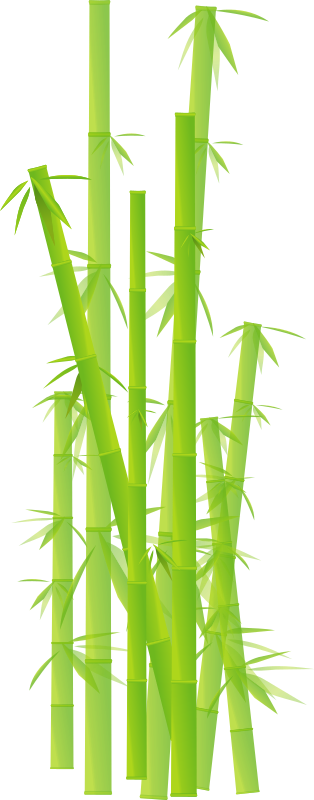 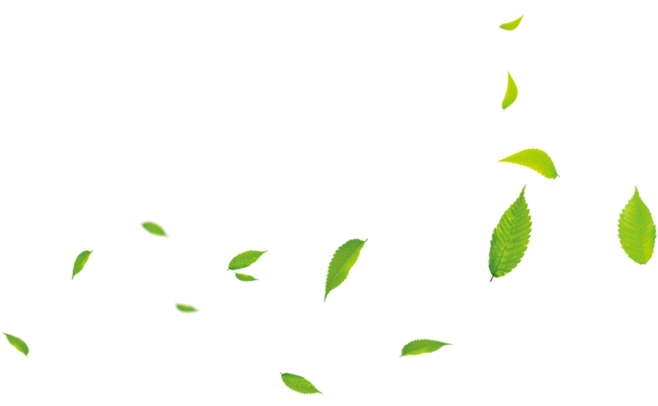 更多精品PPT模板：http://ibaotu.com/ppt/
点击进入
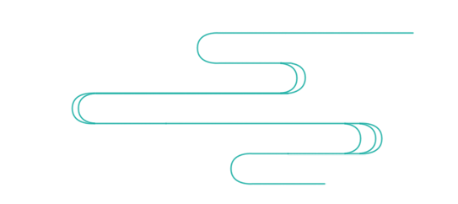